Chapter 25
Africa and the Atlantic World
©2011, The McGraw-Hill Companies, Inc. All Rights Reserved.
1
African States, 1500-1650
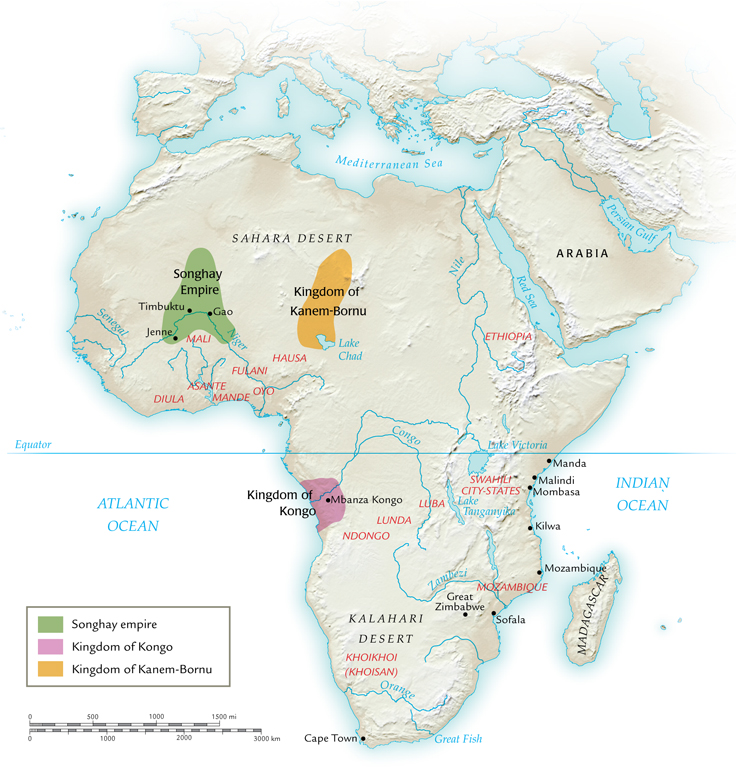 2
©2011, The McGraw-Hill Companies, Inc. All Rights Reserved.
The States of West Africa and East Africa
Developed over eighth to sixteenth centuries
Kingdom of Ghana
Not related to modern State of Ghana
Major gold trader
Mali empire, thirteenth century
Songhay empire, fifteenth century
Sunni Ali (r. 1464-1493) created effective army, navy
Musket-bearing Moroccan army destroys Songhay forces; regional city-states exert local control
3
©2011, The McGraw-Hill Companies, Inc. All Rights Reserved.
Swahili Decline in East Africa
Portuguese Vasco da Gama skirmishes with Africans on eastern coast, 1497-1498
1502 returns, forces Kilwa to pay tribute 
1505 Portuguese gun ships dominate Swahili ports
4
©2011, The McGraw-Hill Companies, Inc. All Rights Reserved.
The Kingdom of Kongo
Relations with Portuguese beginning 1483
King Nzinga Mbemba (Afonso I, r. 1506-1542) converts to Roman Catholicism
Useful connection with Portuguese interests
But zealous convert, attempts to convert population at large
5
©2011, The McGraw-Hill Companies, Inc. All Rights Reserved.
The King of Kongo and European Ambassadors
6
©2011, The McGraw-Hill Companies, Inc. All Rights Reserved.
Slave Raiding in Kongo
Initial Portuguese attempts at slave raiding
Soon discovered it is easier to trade weapons for slaves provided by African traders
Dealt with several authorities besides Kongo
Kongo kings appeal without success to slow, but not eliminate, slave trade
Relations deteriorate, Portuguese attack Kongo and decapitate king in 1665
Improved slave market develops in the south
7
©2011, The McGraw-Hill Companies, Inc. All Rights Reserved.
The Kingdom of Ndongo (Angola)
Ndongo gains wealth and independence from Kongo by means of Portuguese slave trade
But Portuguese influence resisted by Queen Nzinga (r. 1623-1663)
Posed as male king, with male concubines in female dress attending her
Nzinga establishes temporary alliance with Dutch in unsuccessful attempt to expel Portuguese
Decline of Ndongo power after her death
8
©2011, The McGraw-Hill Companies, Inc. All Rights Reserved.
Regional Kingdoms in South Africa
Chieftains develop trade with Swahili city-states
1300: Great Zimbabwe
Dutch build Cape Town in 1652, increased involvement with southern African politics
Encounter Khoikhoi people (“Hottentots”)
British colonies also develop
9
©2011, The McGraw-Hill Companies, Inc. All Rights Reserved.
Islam in Sub-Saharan Africa
Pre-Islamic paganism, ancestor worship
Islam develops in commercial centers
Timbuktu becomes major center of Islamic scholarship by sixteenth century
African traditions and beliefs blended into Islam
Gender relations, standards of female modesty
10
©2011, The McGraw-Hill Companies, Inc. All Rights Reserved.
The Fulani
Movement to impose strict adherence to Islamic norms in Africa
1680 begins military campaigns to enforce sharia in west Africa
Considerable influence extends to south as well
11
©2011, The McGraw-Hill Companies, Inc. All Rights Reserved.
Christianity in Sub-Saharan Africa
Like African Islam, syncretic with African beliefs
Antonian movement flourishes early eighteenth century
Founded by Dona Beatriz, claiming possession by St. Anthony of Padua (thirteenth-century Franciscan preacher, patron saint of Portugal)
Promotes distinctly African Christianity
Jesus a black man, Kongo the holy land, heaven for Africans
Christian missionaries persuade King Pedro IV of Kongo to burn Dona Beatriz at the stake
12
©2011, The McGraw-Hill Companies, Inc. All Rights Reserved.
Social Change in Early Modern Africa
Trade with Europeans brings new goods to Africa
New crops from Americas
Manioc becomes staple bread flour
Increased food supply boosts population growth despite slave trade
13
©2011, The McGraw-Hill Companies, Inc. All Rights Reserved.
Population Growth in Africa
14
©2011, The McGraw-Hill Companies, Inc. All Rights Reserved.
Foundations of the Slave Trade
African slavery dates to antiquity
War captives, criminals, people expelled from clans
Distinct from Asian, European slavery
No private property, therefore wealth defined by human labor potential, not land
Slaves often assimilated into owner’s clan
15
©2011, The McGraw-Hill Companies, Inc. All Rights Reserved.
The Islamic Slave Trade
Dramatic expansion of slave trade with Arab traders
New slaves acquired by raiding villages, selling on Swahili coast
Arab traders depend on African infrastructure to maintain supply
European demand on west coast causes demand to rise again
16
©2011, The McGraw-Hill Companies, Inc. All Rights Reserved.
Arab Slave Trader
17
©2011, The McGraw-Hill Companies, Inc. All Rights Reserved.
The Early Slave Trade
Portuguese raid west African coast in 1441, take twelve men
Meet with stiff resistance
African dealers ready to provide slaves
1460: 500 slaves per year sold to work as miners, porters, domestic servants in Spain and Portugal
1520: 2,000 per year to work in sugarcane plantations in the Americas
18
©2011, The McGraw-Hill Companies, Inc. All Rights Reserved.
Slaves at Work in a Mine
19
©2011, The McGraw-Hill Companies, Inc. All Rights Reserved.
The Triangular Trade
European manufactured goods (especially firearms) sent to Africa
African slaves purchased and sent to Americas
Cash crops purchased in Americas and returned to Europe
20
©2011, The McGraw-Hill Companies, Inc. All Rights Reserved.
The Atlantic Slave Trade, 1500-1800
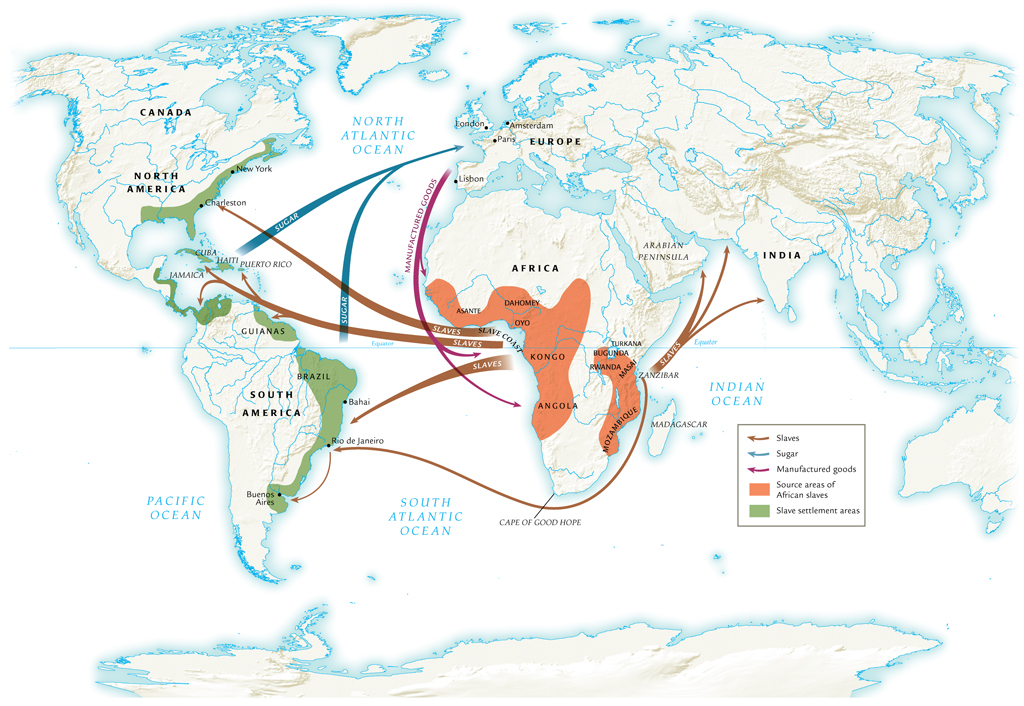 21
©2011, The McGraw-Hill Companies, Inc. All Rights Reserved.
The Middle Passage (Africa to Americas)
African slaves captured by raiding parties, force-marched to holding pens at coast
Middle passage under horrific conditions
4-6 weeks
Mortality initially high, often over 50%, eventually declined to 5%
Total slave traffic, fifteenth to eighteenth century: 12 million
Approximately 4 million die before arrival
22
©2011, The McGraw-Hill Companies, Inc. All Rights Reserved.
African Slave Export per Year
23
©2011, The McGraw-Hill Companies, Inc. All Rights Reserved.
Impact on African Regions
Rwanda, Bugunda, Masai, Turkana resist slave trade
Benefit from distance from slave ports on western coast
Other societies benefit from slave trade profit
Asante, Dahomey, Oyo peoples
24
©2011, The McGraw-Hill Companies, Inc. All Rights Reserved.
Social Effects of Slave Trade
Total African population expands due to importation of American crops
Yet millions of captured Africans removed from society, deplete regional populations
Distorted sex ratios result
Two-thirds of slaves male, 14-35 years of age
Encouraged polygamy, women acting in traditionally male roles
25
©2011, The McGraw-Hill Companies, Inc. All Rights Reserved.
Political Effects of Slave Trade
Introduction of firearms increases violence of pre-existing conflicts
More weapons, more slaves; more slaves, more weapons
Dahomey people create army dedicated to slave trade
26
©2011, The McGraw-Hill Companies, Inc. All Rights Reserved.
African Slaves in Plantation Societies
Most slaves in tropical and subtropical regions
First plantation established in Hispaniola (Haiti and Dominican Republic) 1516
Later Mexico, Brazil, Caribbean, and Americas
Sugar major cash crop
Later: tobacco, rice, indigo, cotton, coffee
Plantations heavily dependent on slave labor
Racial divisions of labor
27
©2011, The McGraw-Hill Companies, Inc. All Rights Reserved.
Destinations of African Slaves
28
©2011, The McGraw-Hill Companies, Inc. All Rights Reserved.
Regional Differences
Caribbean, South America: African population unable to maintain numbers through natural means
Malaria, yellow fever
Brutal working conditions, sanitation, nutrition
Gender imbalance
Constant importation of slaves
North America: less disease, more normal sex ratio
Slave families encouraged as prices rise in eighteenth century
29
©2011, The McGraw-Hill Companies, Inc. All Rights Reserved.
Resistance to Slavery
Half-hearted work effort
Sabotage
Flight (Maroon populations)
Revolts
30
©2011, The McGraw-Hill Companies, Inc. All Rights Reserved.
Slave Revolts
Only one successful revolt
French-controlled Saint-Domingue (1793)
Renamed Haiti
Elsewhere, revolts outgunned by Euro-American firepower
31
©2011, The McGraw-Hill Companies, Inc. All Rights Reserved.
African-American Culture
Diversity of African cultures concentrated in slave population
Blend of cultures
African languages when numbers permit, otherwise European language adapted with African influences
Creole languages
Christianity adapted to incorporate African traditions
32
©2011, The McGraw-Hill Companies, Inc. All Rights Reserved.
The Abolition of Slavery
Olaudah Equiano (1745-1797), former slave author’s best-selling autobiography
Eloquent attacks on institution of slavery
Economic costs of slavery increase
Military expenses to prevent rebellions
Eighteenth century: price of sugar falls, price of slaves rises
Wage labor becomes more efficient
Wage-earners can spend income on manufactured goods
33
©2011, The McGraw-Hill Companies, Inc. All Rights Reserved.
End of the Slave Trade
Denmark abolishes slave trade in 1803, followed by Great Britain (1807), United States (1808), France (1814), Netherlands (1817), Spain (1845)
Possession of slaves remains legal
Clandestine trade continues to 1867
Emancipation of slaves begins with British colonies (1833), then French (1848), U.S. (1865), Brazil (1888)
Saudi Arabia and Angola continue to the 1960s
34
©2011, The McGraw-Hill Companies, Inc. All Rights Reserved.